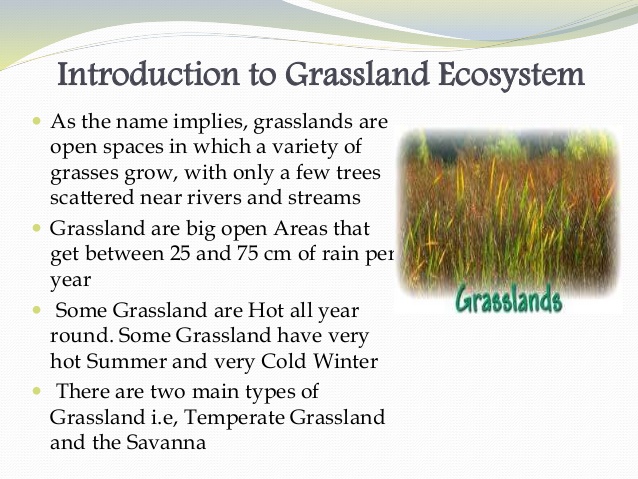 Types
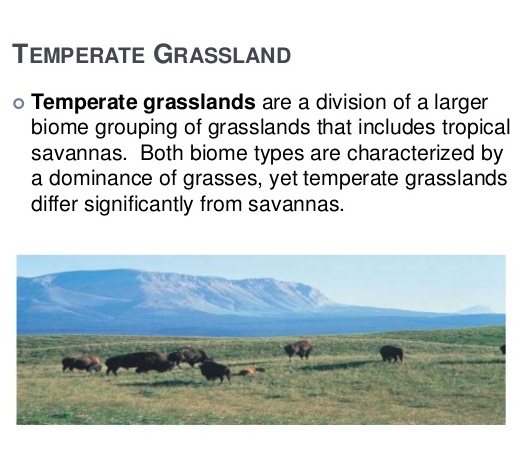 Tropical Grassland
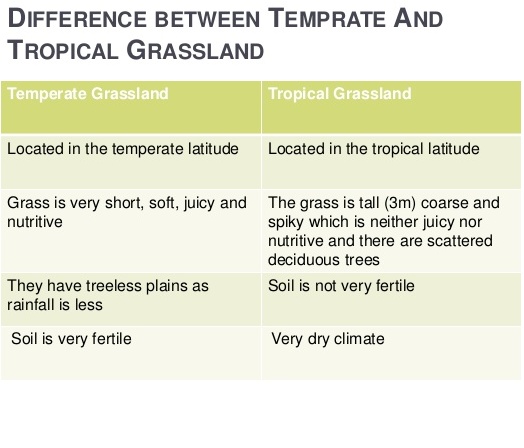 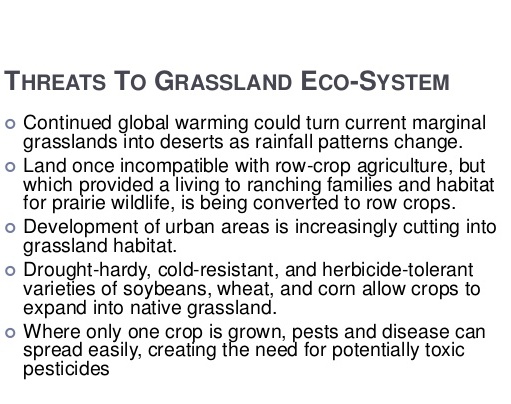 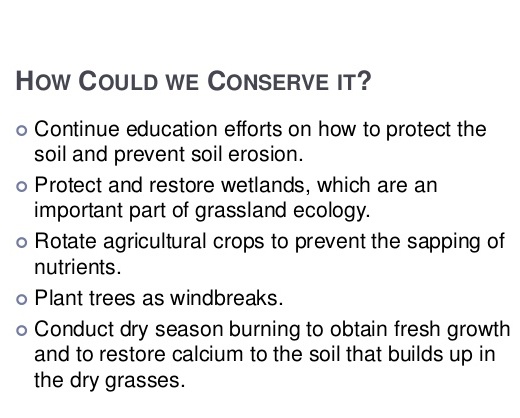 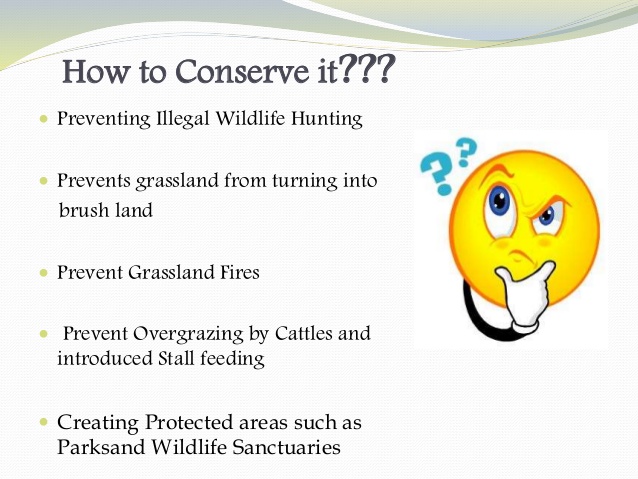